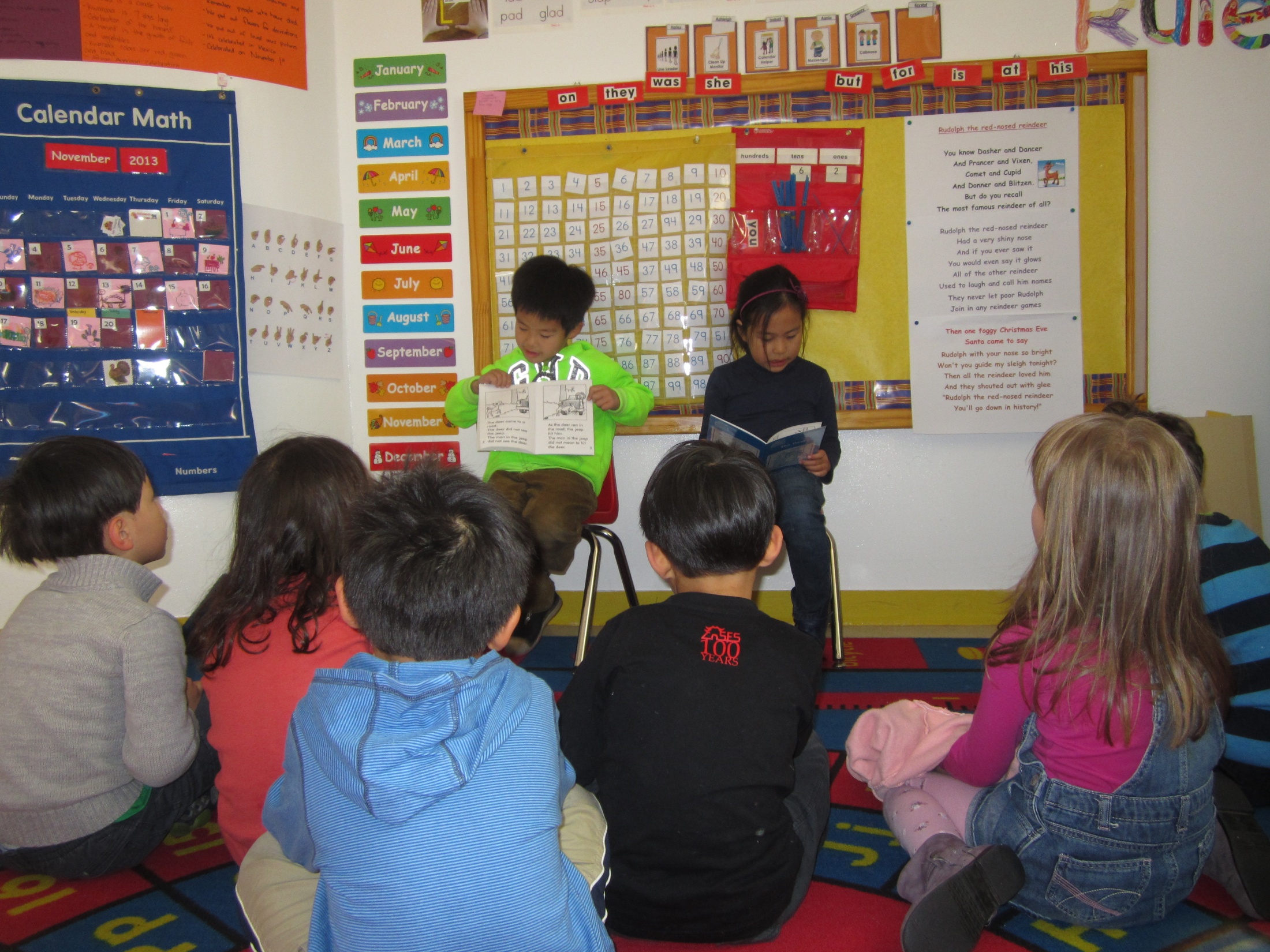 Language Arts in the Early Childhood Program – Literacy Foundation
My Name:Vosa_Cavu_Litman
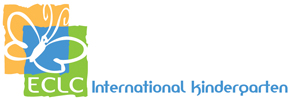 Foundations of Literacy
Oral language development
Concepts about print
Alphabet knowledge
Phonological awareness
Letter-sound correspondence
Beginning reading vocabulary
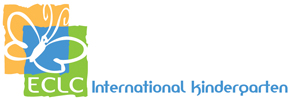 ECLC’s Approach to Learning
Phases of Learning
1: Beginning Phase of Learning
2: Early Phase of Learning
3: Exploratory Phase of Learning
4: Emergent Phase of Learning
5: Consolidated Phase of Learning
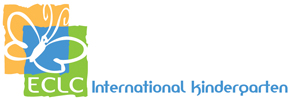 Breaking Down Language Arts
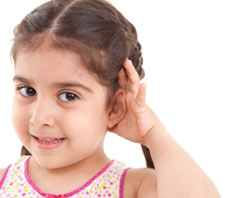 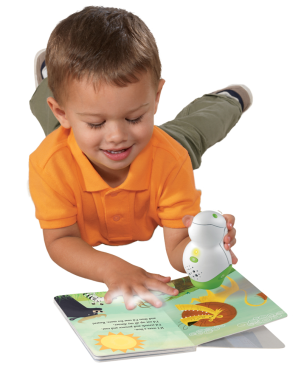 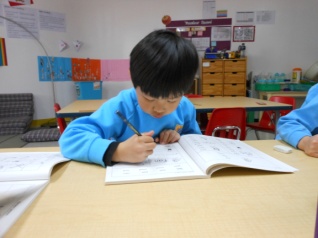 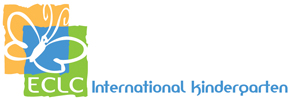 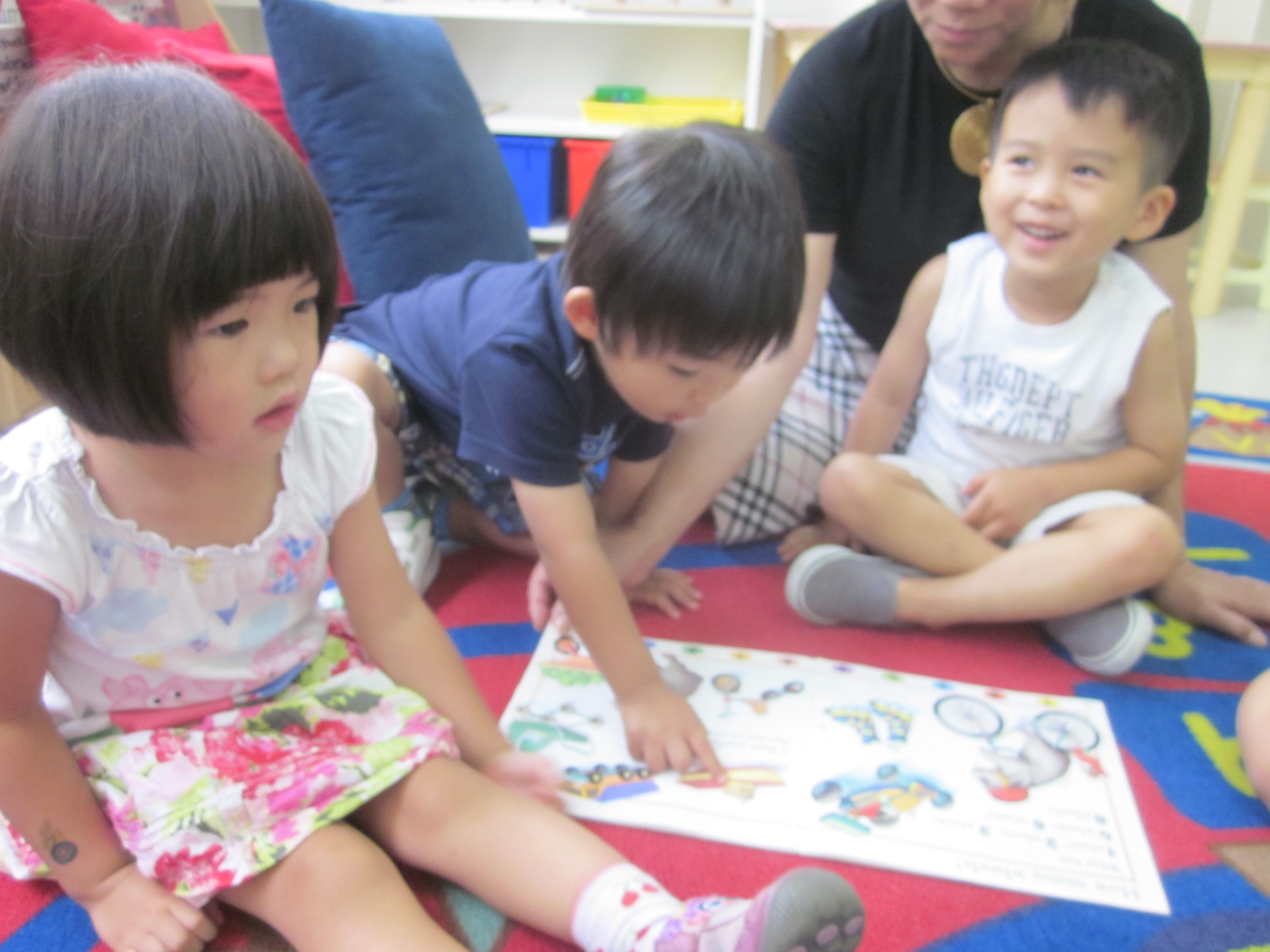 Oral Language Development
stories have events that occur in sequence
stories have characters
be able to respond to questions
be able to ask questions to clarify what is not 
understood
Oral Language Continuum
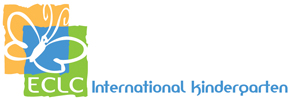 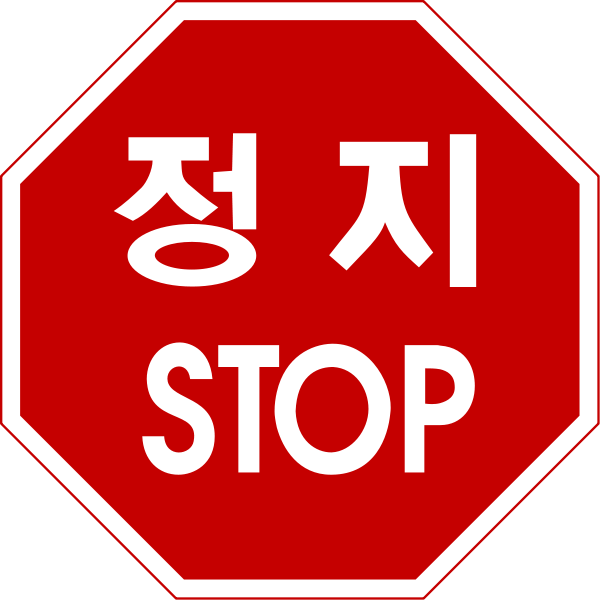 TIME OUT!!!
http://www.youtube.com/watch?v=p4ok1TAqe5k
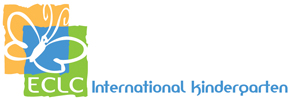 OK, back to Oral Language
Beginning Phase
In this phase children are motivated by a basic need to communicate; to understand and be understood.
“Play teddy”.
“Me jump”.
Early Phase
Using language to satisfy simple social needs, to gain control of objects, people and knowledge in the environment.
* experiments with sounds through rhythm and repetition
* demonstrates an understanding of most common prepositions e.g. on, under, front, behind
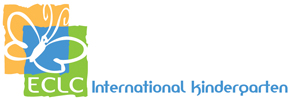 [Speaker Notes: Prior to the Beginning Stage,
	- noise and sound response occurs
	- different cries for different needs
	- babbling!]
Exploratory Phase
Become attentive to sound structure through listening. 
Will include most grammatical patterns. 
Use language to express meaning and share experiences
Emergent Phase
Use language to satisfy social and communicative needs. 
Consolidated Phase
Understand how listening, speaking, writing and reading complement each other as tools for learning.
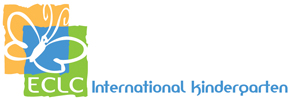 Reading Continuum
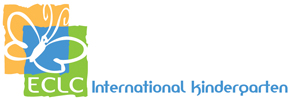 Concepts about Print
Print conveys meaning, not pictures
Print is tracked from left to right and top to bottom
Words are separated by spaces
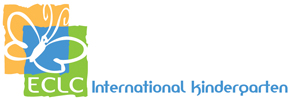 You, yes YOU, take a try…You have 5 SECONDS	Ready…		Get Set…				GO
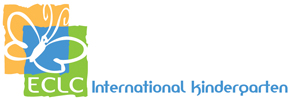 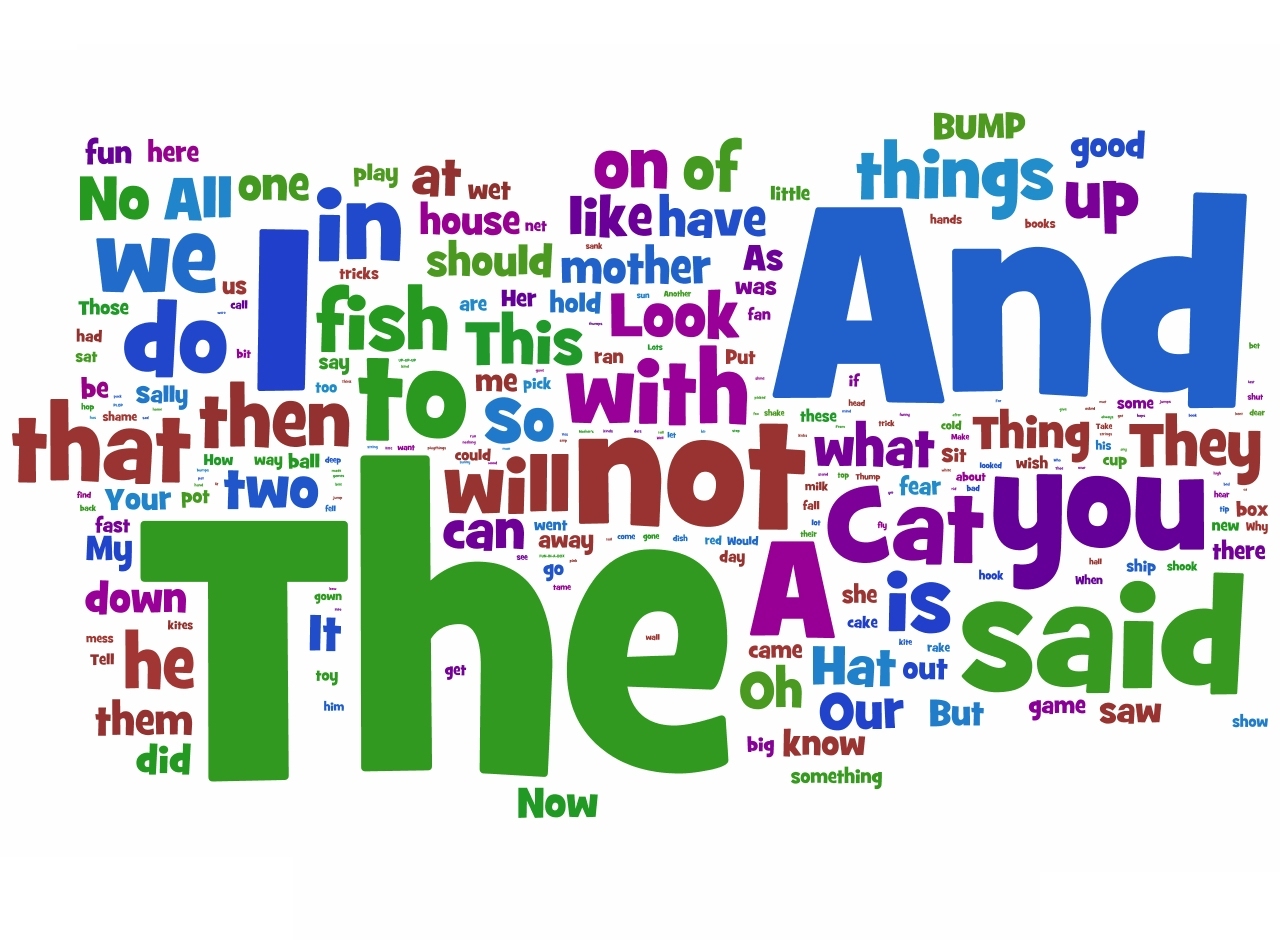 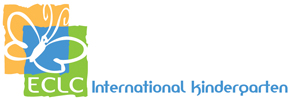 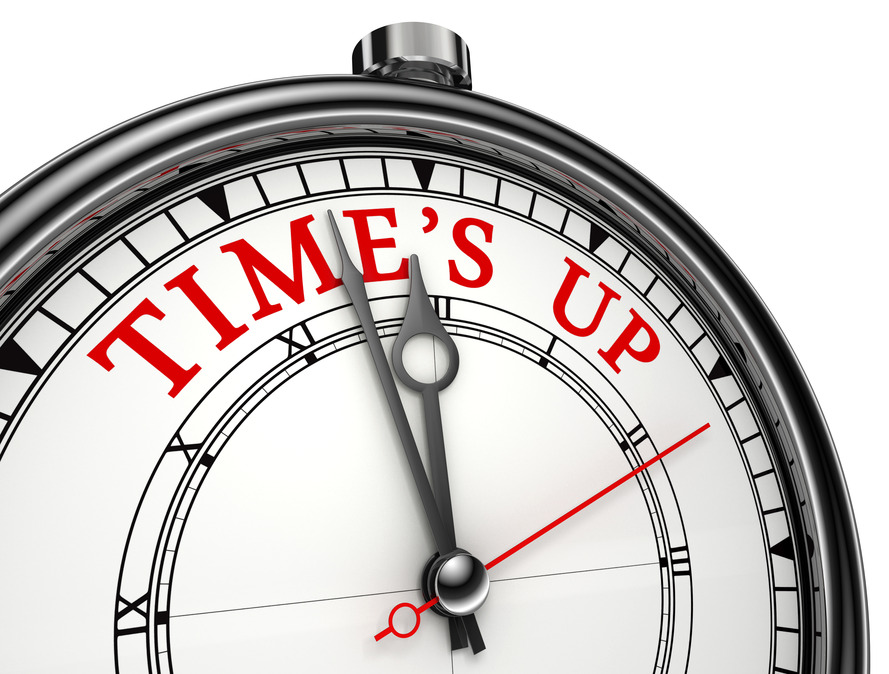 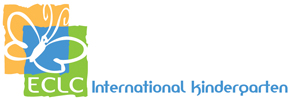 Again!Ready…Get Set…GO
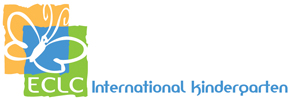 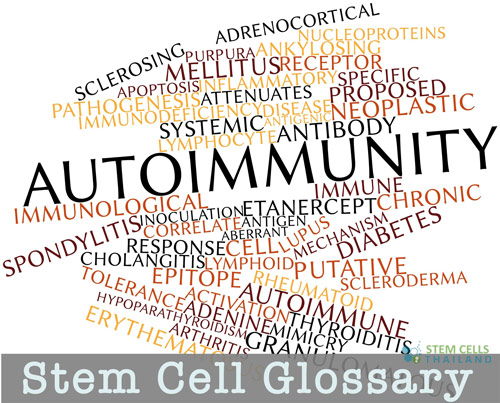 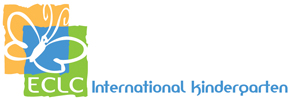 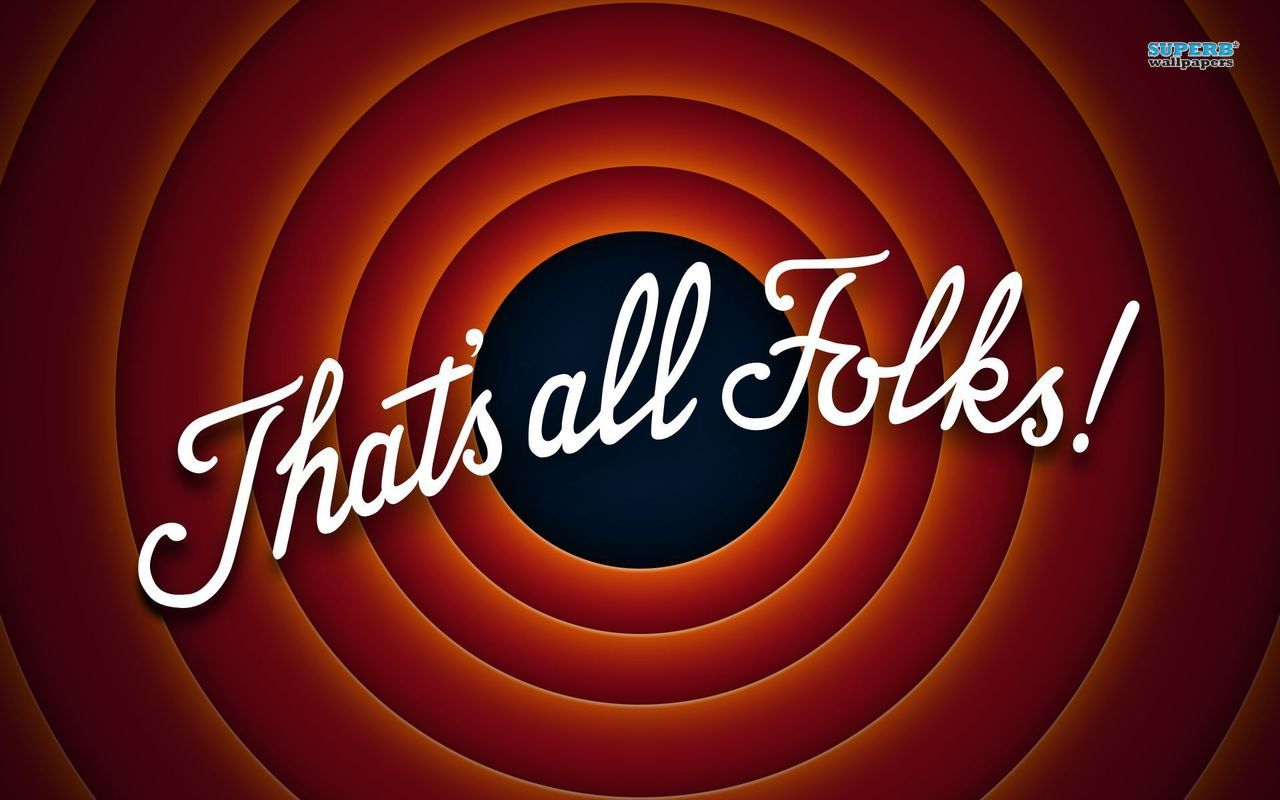 Last______Time
Again!Ready…Get Set…GO!
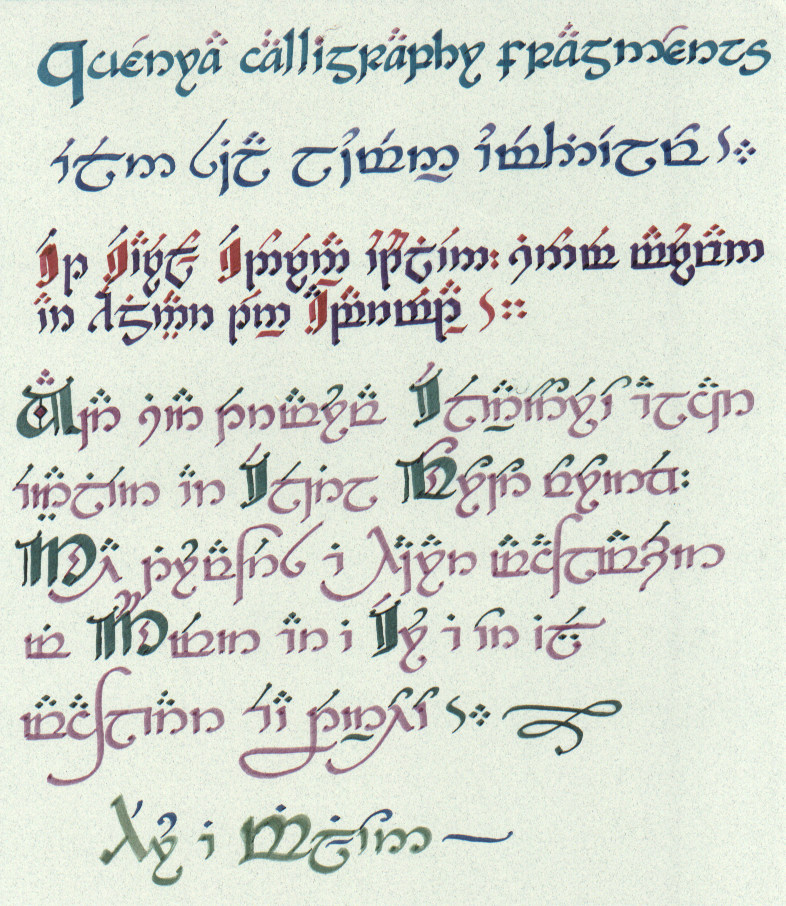 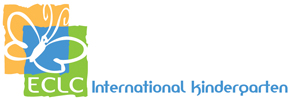 TIME!!!
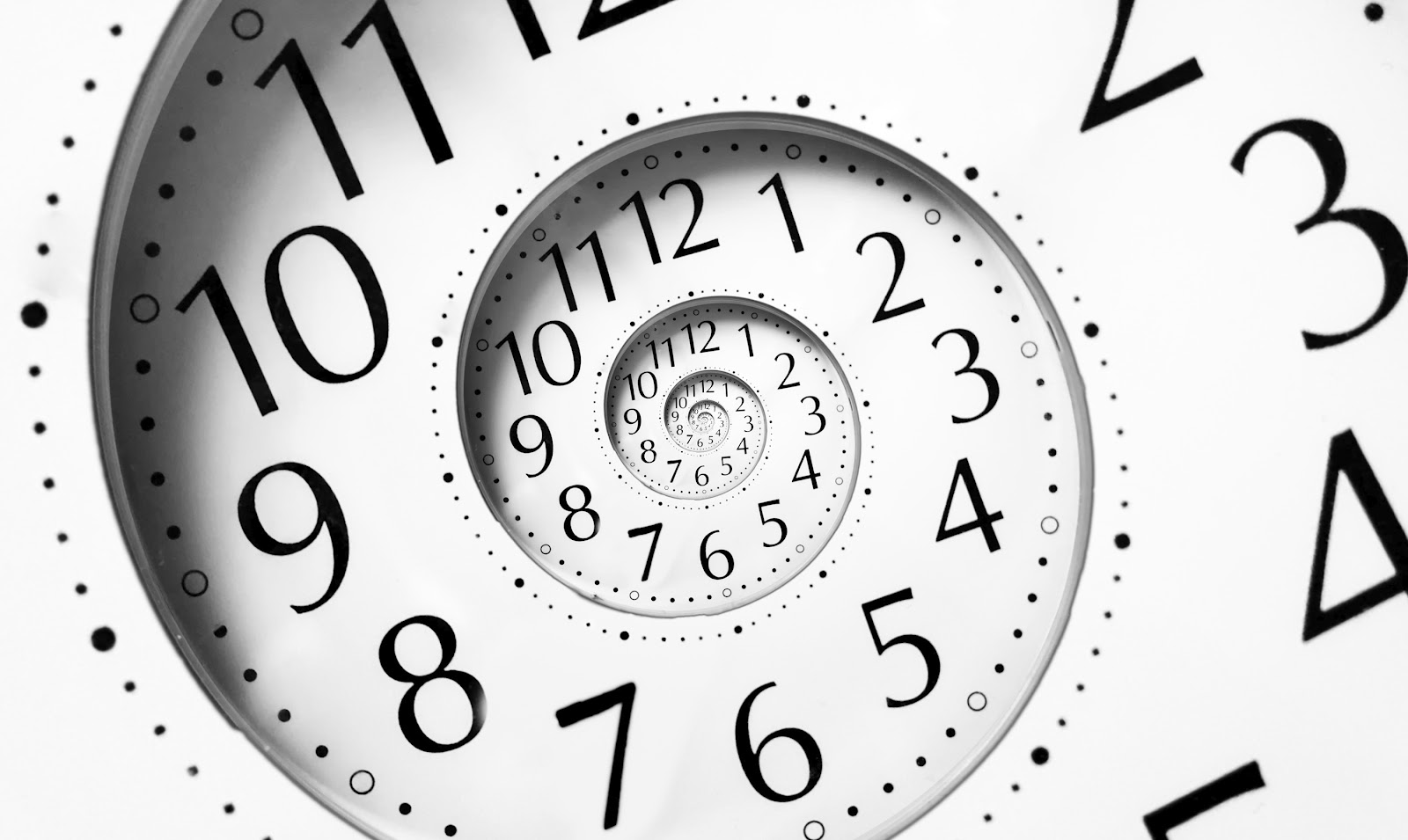 TIME!!!
TIME!!!
TIME!!!
TIME!!!
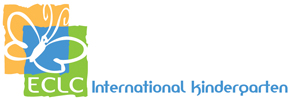 Now on to
r-eyE-ting
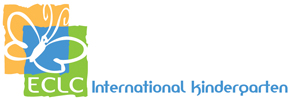 Writing Through the Phases
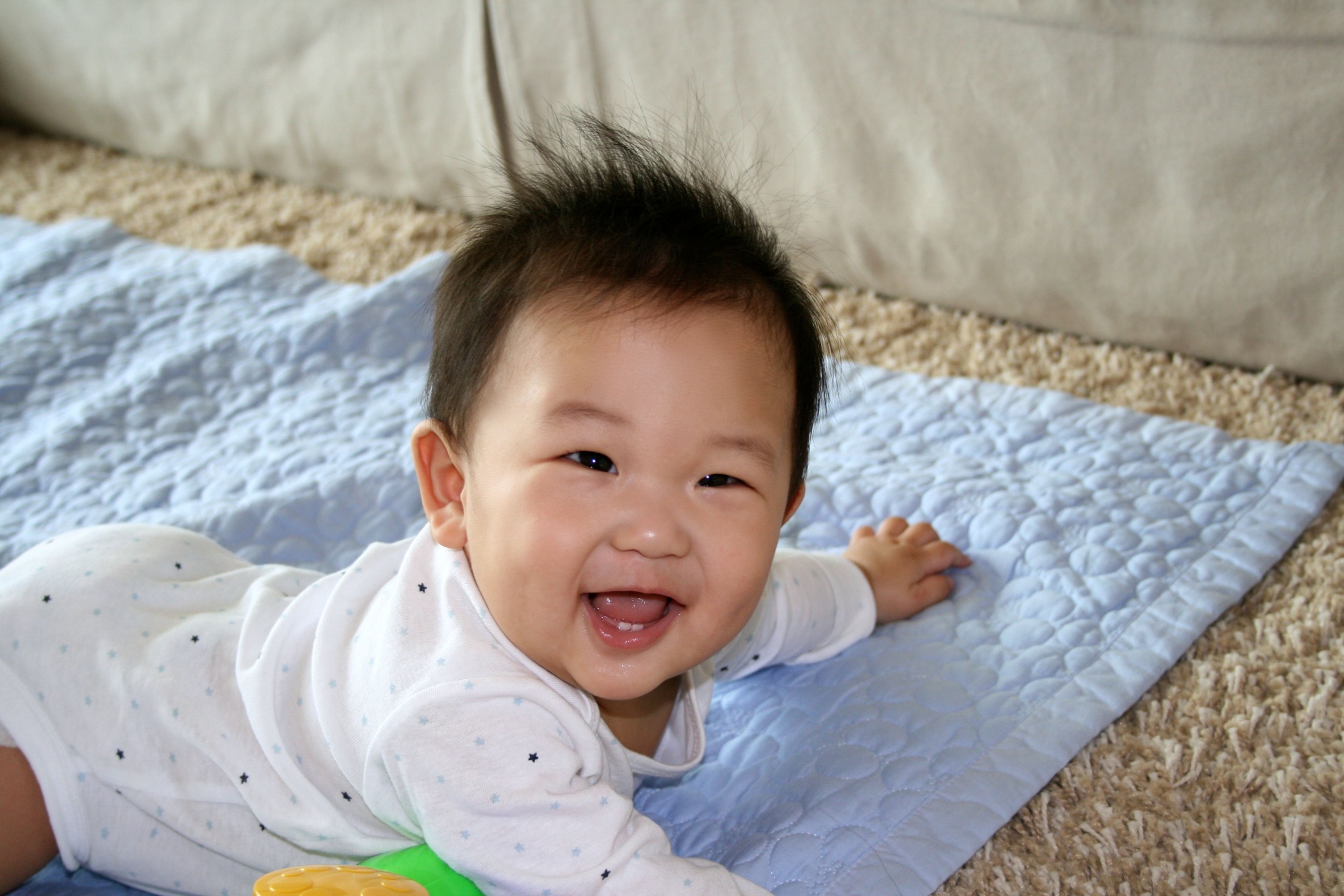 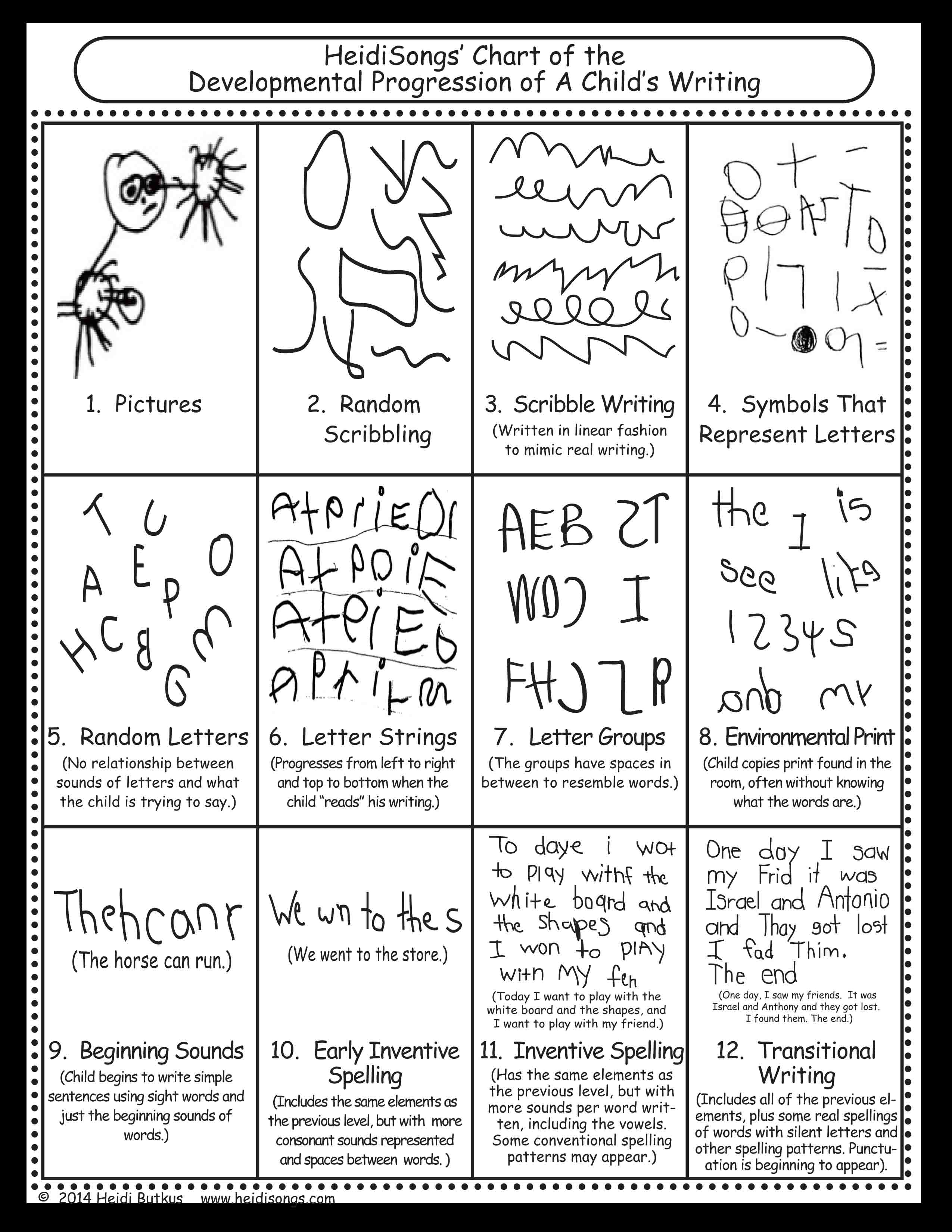 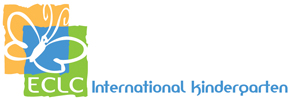 Writing Through the Phases
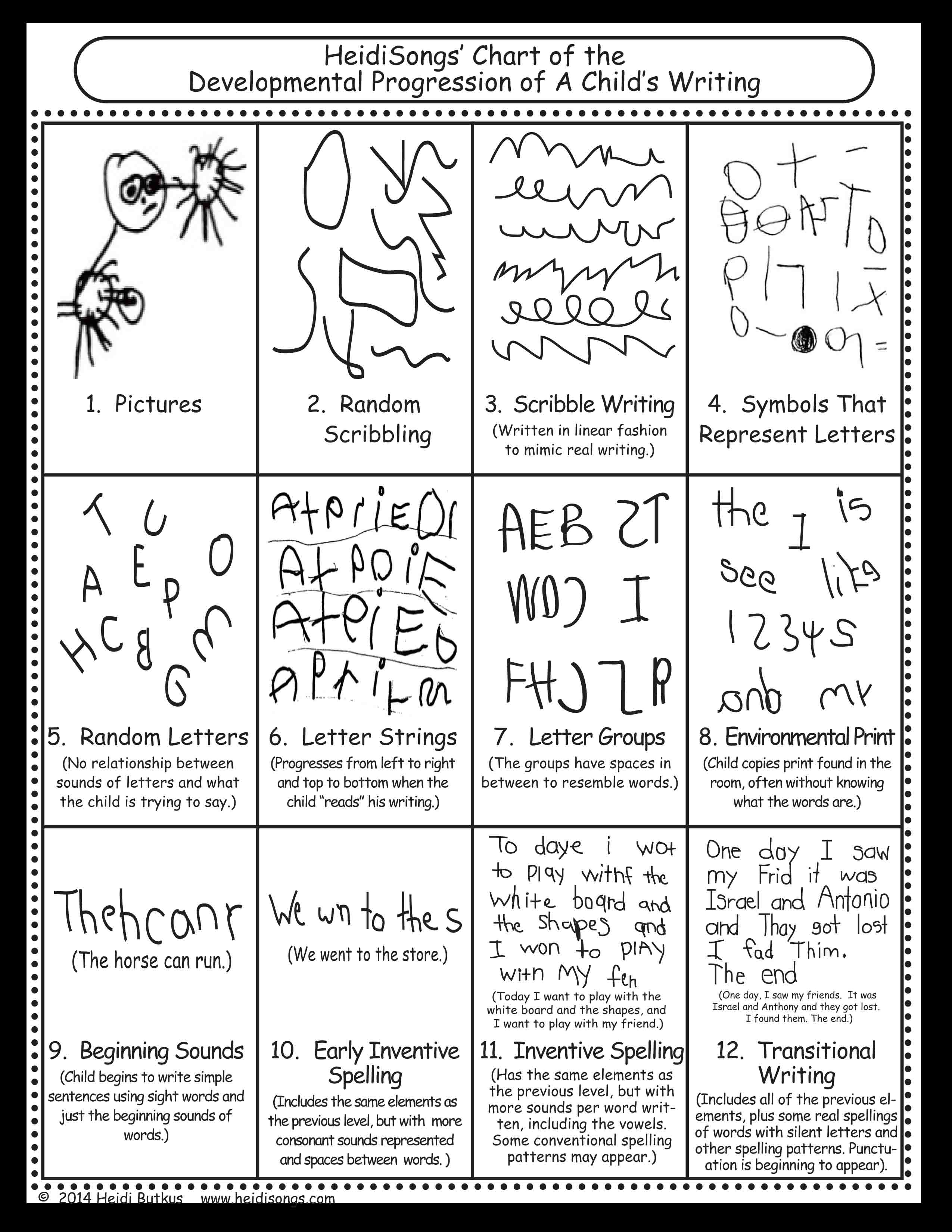 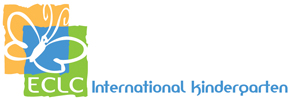 Writing Through the Phases
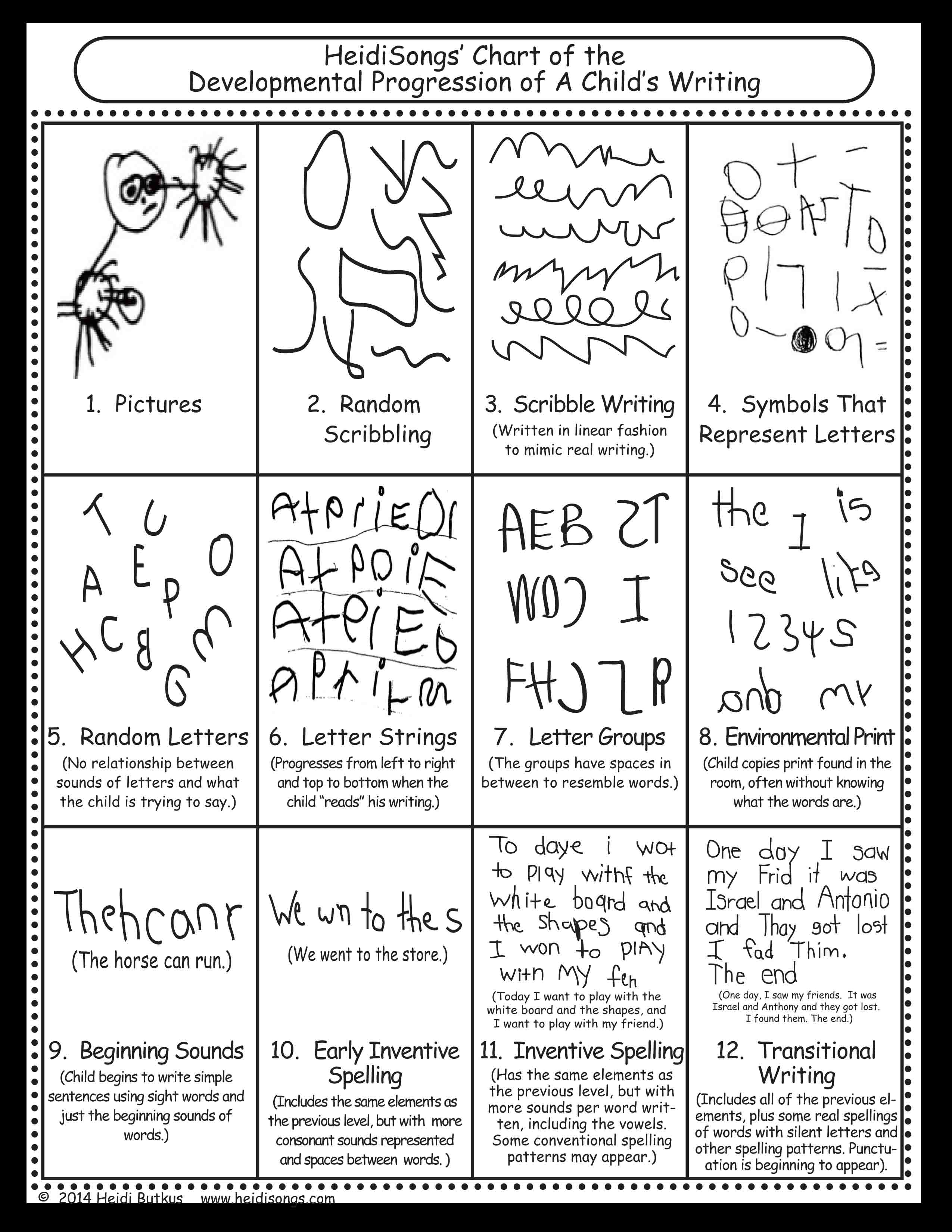 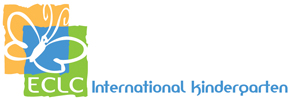 “Writing is thinking and thinking is hard work”     --Lewis Black
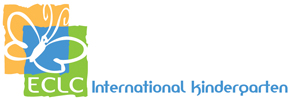 Questions?